___________________________Telemedicine Payment, System-Wide Solutions, and Use as a Tool in the Opioid Crisis Health TechNetMay 18, 2018
Patricia A. Markus, Esq.
Nelson Mullins Riley & Scarborough LLP
4140 Parklake Avenue, Suite 200
Raleigh, NC 27612
919.329.3853
Trish.Markus@nelsonmullins.com
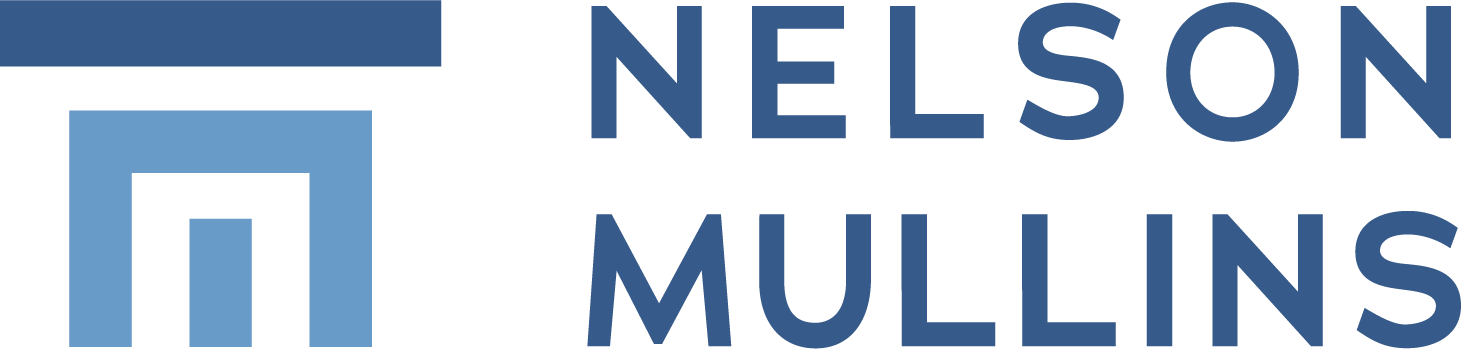 Overview of Telehealth Business Models
Institution to institution
AMC to rural practice or rural hospital ED
Telestroke
Telepsychiatry
Clinician to clinician
Specialty consult
Direct-to-employer or direct-to-consumer 
Mobile application/subscription; second opinion
MSO structure for telemedicine company
Corporate practice of medicine states add additional layer of complexity here
2
Telehealth Legal Issues
Licensure
Malpractice liability
Corporate practice of medicine/fee-splitting
Fraud and abuse (Anti-Kickback, Stark, state analogs)
Privacy and security considerations
Billing, coding, and payment rules
Informed consent
Website/mobile app terms of use, privacy policy
3
Payment for Telemedicine - Medicare
Medicare pays only for
Synchronous care (exc. AK/HI demonstration projects)
To substitute for limited services, such as in-person consultations, office visits, psychiatry services, diabetes self-management training
Where patient is present at “originating site” – physician office, CAH, rural health clinic, FQHC, hospital, dialysis center, SNF, community mental health center
Originating site also must be in rural HPSA or entity approved by DHHS Secretary
Originating site search tool – can check here for eligibility of sites 
Where provider has admitting privileges at distant site and license to practice in that state and site where patient is
Originating site may receive a facility fee
4
Payment for Telemedicine - Medicare
As of 1/1/2018, Medicare covers remote patient monitoring
Tracking blood pressure, heart rhythm, blood glucose levels, etc.
Patients with at least one chronic condition can receive in-home monitoring
Payment of $58.67 per month with CPT code 99091
Bipartisan Budget Act of 2018 expanded telehealth use, starting in 2019
Medicare ESRD patients on home dialysis
Telestroke patients
Chronically ill Medicare Advantage enrollees
ACOs may use Next Generation ACO telehealth waiver
5
List of Medicare Telehealth Services CY 2018
Code	Short Descriptor
90785	Psytx complex interactive
90791	Psych diagnostic evaluation
90792	Psych diag eval w/med srvcs
90832	Psytx pt&/family 30 minutes
90833	Psytx pt&/fam w/e&m 30 min
90834	Psytx pt&/family 45 minutes
90836	Psytx pt&/fam w/e&m 45 min
90837	Psytx pt&/family 60 minutes
90838	Psytx pt&/fam w/e&m 60 min
90839	Psytx crisis initial 60 min
90840	Psytx crisis ea addl 30 min
90845	Psychoanalysis
90846	Family psytx w/o patient
90847	Family psytx w/patient
90951	Esrd serv 4 visits p mo <2yr
90952	Esrd serv 2-3 vsts p mo <2yr
90954	Esrd serv 4 vsts p mo 2-11
90955	Esrd srv 2-3 vsts p mo 2-11
90957	Esrd srv 4 vsts p mo 12-19
90958	Esrd srv 2-3 vsts p mo 12-19
90960	Esrd srv 4 visits p mo 20+
90961	Esrd srv 2-3 vsts p mo 20+
90963	Esrd home pt serv p mo <2yrs
90964	Esrd home pt serv p mo 2-11
90965	Esrd home pt serv p mo 12-19
90966	Esrd home pt serv p mo 20+
90967	Esrd home pt serv p day <2
90968	Esrd home pt serv p day 2-11
90969	Esrd home pt serv p day 12-19
90970	Esrd home pt serv p day 20+
96116	Neurobehavioral status exam
96150	Assess hlth/behave init
Code	Short Descriptor
96151	Assess hlth/behave subseq
96152	Intervene hlth/behave indiv
96153	Intervene hlth/behave group
96154	Interv hlth/behav fam w/pt
96160	Pt-focused hlth risk assmt
96161	Caregiver health risk assmt
97802	Medical nutrition indiv in
97803	Med nutrition indiv subseq
97804	Medical nutrition group
99201	Office/outpatient visit new
99202	Office/outpatient visit new
99203	Office/outpatient visit new
99204	Office/outpatient visit new
99205	Office/outpatient visit new
99211	Office/outpatient visit est
99212	Office/outpatient visit est
99213	Office/outpatient visit est
99214	Office/outpatient visit est
99215	Office/outpatient visit est
99231	Subsequent hospital care
99232	Subsequent hospital care
99233	Subsequent hospital care
99307	Nursing fac care subseq
99308	Nursing fac care subseq
99309	Nursing fac care subseq
99310	Nursing fac care subseq
99354	Prolonged service office
99355	Prolonged service office
99356	Prolonged service inpatient
99357	Prolonged service inpatient
99406	Behav chng smoking 3-10 min
99407	Behav chng smoking > 10 min
Code	Short Descriptor
99495	Trans care mgmt 14 day disch
99496	Trans care mgmt 7 day disch
99497	Advncd care plan 30 min
99498	Advncd are plan addl 30 min
G0108	Diab manage trn  per indiv
G0109	Diab manage trn ind/group
G0270	Mnt subs tx for change dx
G0296	Visit to determ ldct elig
G0396	Alcohol/subs interv 15-30mn
G0397	Alcohol/subs interv >30 min
G0406	Inpt/tele follow up 15
G0407	Inpt/tele follow up 25
G0408	Inpt/tele follow up 35
G0420	Ed svc ckd ind per session
G0421	Ed svc ckd grp per session
G0425	Inpt/ed teleconsult30
G0426	Inpt/ed teleconsult50
G0427	Inpt/ed teleconsult70
G0436	Tobacco-use counsel 3-10 min
G0437	Tobacco-use counsel>10min
G0438	Ppps, initial visit
G0439	Ppps, subseq visit
G0442	Annual alcohol screen 15 min
G0443	Brief alcohol misuse counsel
G0444	Depression screen annual
G0445	High inten beh couns std 30m
G0446	Intens behave ther cardio dx
G0447	Behavior counsel obesity 15m
G0459	Telehealth inpt pharm mgmt
G0506	Comp asses care plan ccm svc
G0508	Crit care telehea consult 60
G0509	Crit care telehea consult 50
6
Payment for Telemedicine - Medicaid
Only MA and RI have no Medicaid reimbursement for telemedicine
Billable services generally include live video, store-and-forward, and remote patient monitoring
Payment available for professional fees, facility fees, transmission fees
Payment not available for e-mail, fax, or phone
Most states don’t restrict payment for telehealth services to rural areas
Most states exclude coverage if patient’s home is originating site
7
Payment for Telemedicine - Private
34 states and D.C. have parity laws requiring commercial payors to pay for telehealth services to the same extent as they pay for such services when provided in person
Proponents of parity argue telehealth’s potential cost-savings
Opponents of parity assert telehealth services cost less, aren’t equivalent to in-person services, possible lower quality of care
Rise in self-payment for telehealth visits
RAND study indicated patients use telehealth in addition to, not in lieu of, other visits, so no savings
8
Payment Reform
Payment reform creates opportunities for telehealth
As providers are paid based on improving health, the use of telehealth should improve access, coordinated care, and outcomes, decrease admissions and lengths of stay, thereby leading to improved payment under bundled/value payment models
E.g., Providence St. Joseph Health
Over 50% of patients enrolled in managed care
Using patient care teams that include telemedicine visits with NPs for routine checkups, chronic care monitoring, and medication management/adherence
9
Trending: System-Wide Telehealth
Currently, many organizations have pockets of telehealth services based on individual use cases (at some locations, for some specialties, for some populations)
This results in silos of care
As telehealth becomes more widespread, providers seek system-wide solutions, including
Interoperability
Various specialty capabilities
On-demand, acute, and remote monitoring services
10
Trending: System-Wide Telehealth
To achieve this, create “blueprint” for entire organization
Obtain input from different clinical advocates, IT, and C-suite support
Educate physicians and patients on available services and benefits
Can outsource some services, phase others in
11
How Telehealth May Help Address the Opioid Crisis
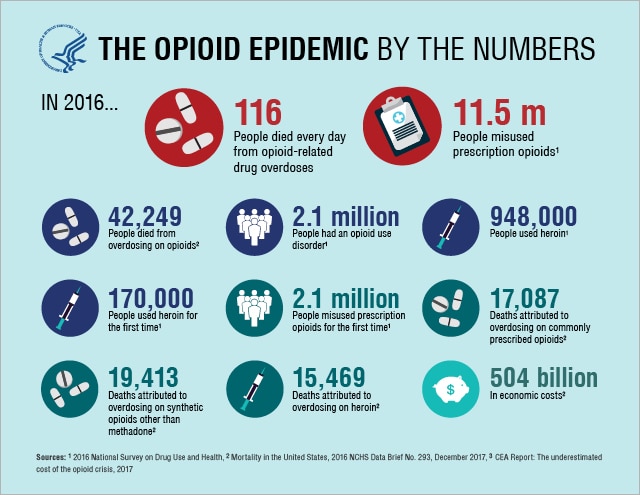 12
How Telehealth May Help Address the Opioid Crisis
Senate HELP Committee passed Opioid Crisis Act of 2018 (April 2018)
Would require DEA to create guidelines for prescribing controlled substances through telemedicine without prior in-person exam
Could enable direct-to-patient treatment for substance use disorder, psychiatry, and endocrinology patients
Attorney General and HHS to create rules allowing special registration process for providers to prescribe opioids by telehealth to treat substance use disorders
Also, community mental health and addiction treatment centers could register with DEA to administer controlled substances through telemedicine
13
How Telehealth May Help Address the Opioid Crisis
Opioid addiction rife in rural areas, where access to treatment is challenging
Limited number of treatment centers, addiction specialists
Telemedicine may help address the crisis by:
Extending the reach and availability of prescribers and care teams
Using asynchronous models to enable patients and providers to use time more efficiently
Offering patient screening and face-to-face assessments, therapy, peer recovery services, and relapse prevention services
Monitoring medication use
Making naloxone available for patients needing it
14